ACRAHS #16						Solis						CALC

Name _____________________________ PER ________ DATE ___________



Complete the work for part A and BOX YOUR ANSWER.  Then attempt to answer parts b and c OR ask a clarifying question and box it.
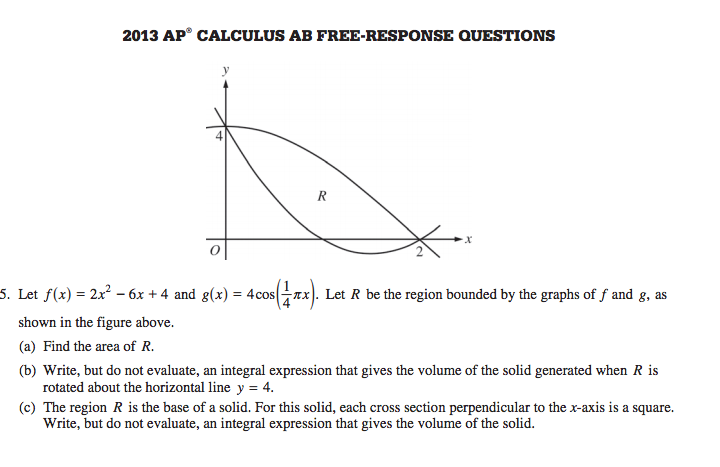 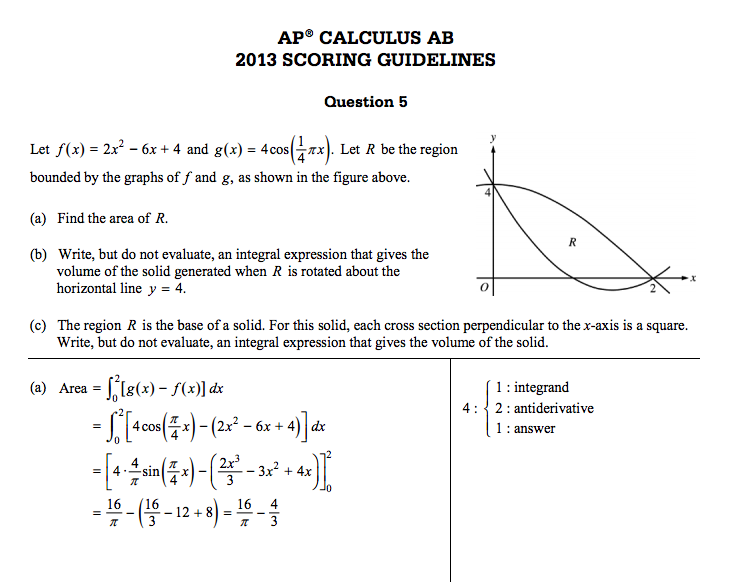